«Пифагорейский союз –научно – философская школа Пифагора»
Подготовили:
ученицы 8Б класса
Зубкова Е. 
Медведева А.
Седюкевич П.
учитель: Якушкина Л.Е.
Проблемный вопрос:
Выявить роль Пифагорейского союза в развитии греческой науки
Гипотеза:
Мы считаем, что пифагорейцы внесли большой вклад в развитие греческой науки
Цели и задачи:
Рассмотреть предпосылки к созданию Пифагорейского союза
Изучить основные идеи пифагорейцев
Выяснить причину разгрома пифагорейского союза
 Сделать выводы
Пифагор
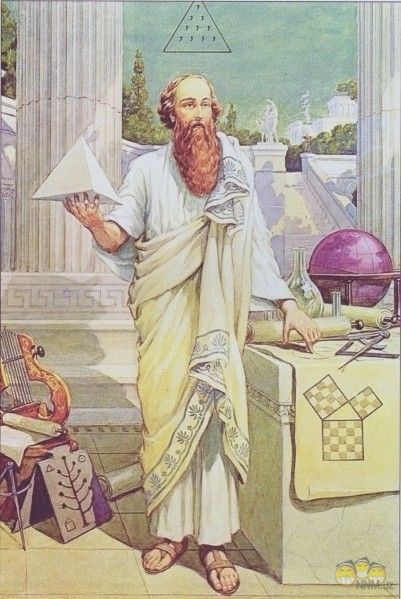 Около 532г., скрываясь от тирании Поликарпа, Пифагор осел в Кротоне, где быстро завоевывает широкую известность и создает религиозно-философскую и политическую организацию - Пифагорейский союз.
Фрагмент фрески Рафаэля «Пифагор  среди учеников.  Афинская школа».
Основные идеи
Пифагорейский образ жизни
Пифагорейская медицина
Наследие Пифагорейского союза
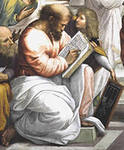 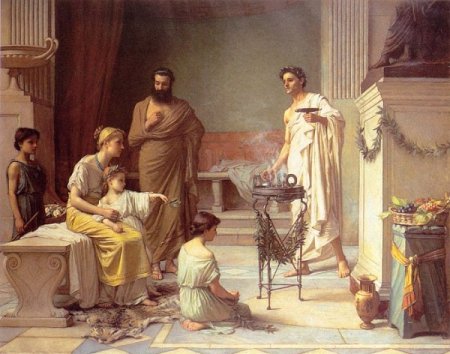 Пифагорейский образ жизни
Пифагорейский образ жизни опирался на
своеобразную иерархию ценностей. На первое место в жизни пифагорейцы
ставили прекрасное и благопристойное, на второе – выгодное и полезное, на
третье же – приятное.
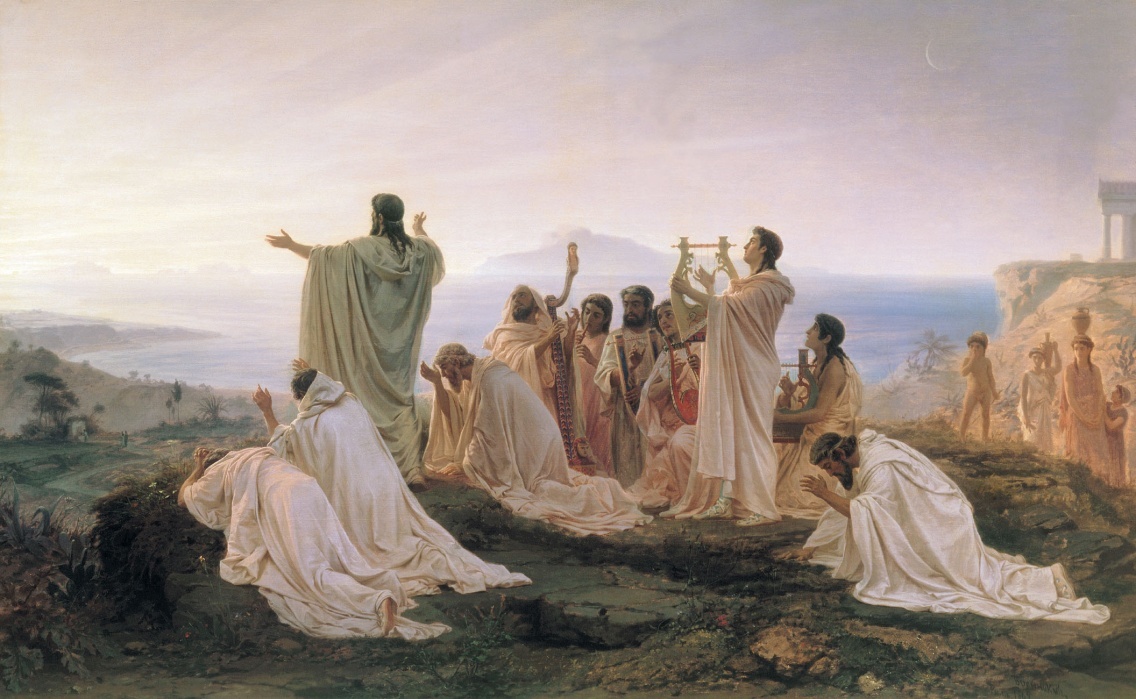 Пифагорейская медицина
Пифагорейцы лечили тело гимнастикой и наружными лекарствами, а душу –
музыкой. Они избегали отрицательных эмоций: гнева, уныния и душевной
тревоги. Для этого они применяли психотерапию. Они стремились предотвращать
болезни, для чего разрабатывали режим питания и отдыха.
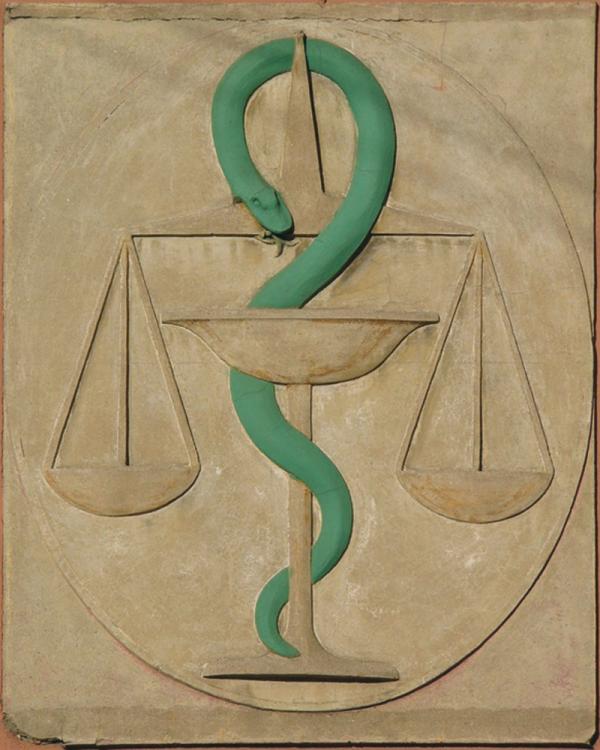 Наследие Пифагорейского союза
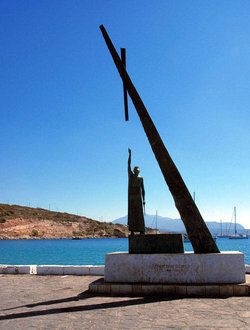 Пифагорейская школа положила начало математическим наукам. Числа понимались как суть всего существующего, им придавался мистический смысл.
Наследие союза выражается  следующих положениях:
«все есть число», что означает – все явления могут быть, в конечном счете, сведены к числовым отношениям; 
 на самом глубоком уровне реальность имеет математическую природу;
 взгляд на душу как на самодвижущееся число, которое претерпевает последовательную  реинкарнацию различных физических оболочек до своего окончательного очищения путём духовного образа жизни; 
 душа способна возвыситься до единения с Богом;
 философия может использоваться  для  духовного  очищения.
Причина разгрома пифагорейского союза
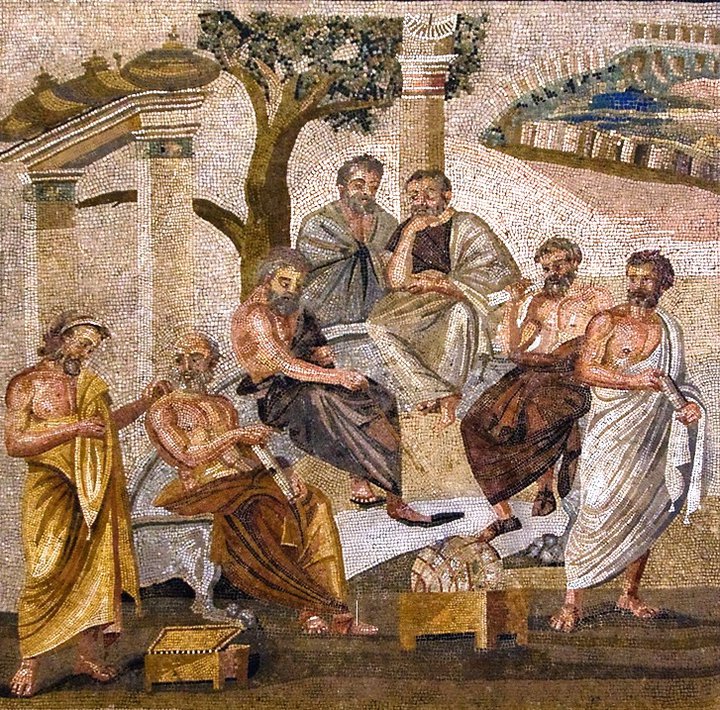 Среди последователей и учеников Пифагора оказалось немало представителей знати, которые пытались изменить законы в своих городах в соответствии с пифагорейским учением
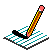 ВЫВОД: Выдающаяся роль Пифагорейского союза в развитии греческой науки состоит в выполнении исторической миссии в передаче знаний египетских и вавилонских жрецов в культуру Древней Греции.
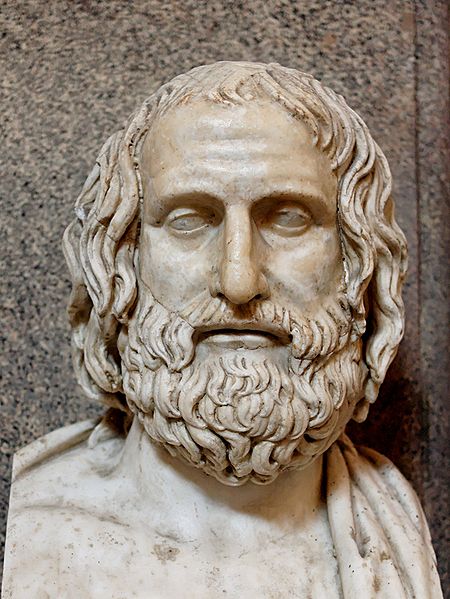 Список литературы
Асмус, В.Ф. Античная философия / В.Ф., Асмус. 2-е изд. – М. : Высшая школа, 1976. – 730 с. 2. Кохановский, В.П. Философия: Учебное пособие / В.П., Кохановский. – Ростов н/Д. :Феникс, 2005. – 576 с.  Ламин, А.С. Античная философия / А.С., Ламин. / СПб. : Триада-С, 2006. – 450 с.  Спиркин, А.Г. Философия / А.Г., Спиркин. – М. : Гардарики, 2001. – 272 с. . Чанышев, А.Н. Курс лекций по древней и средневековой философии / А.Н., Чанышев. – М. : Высшая школа, 1991. – 415 с.
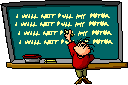